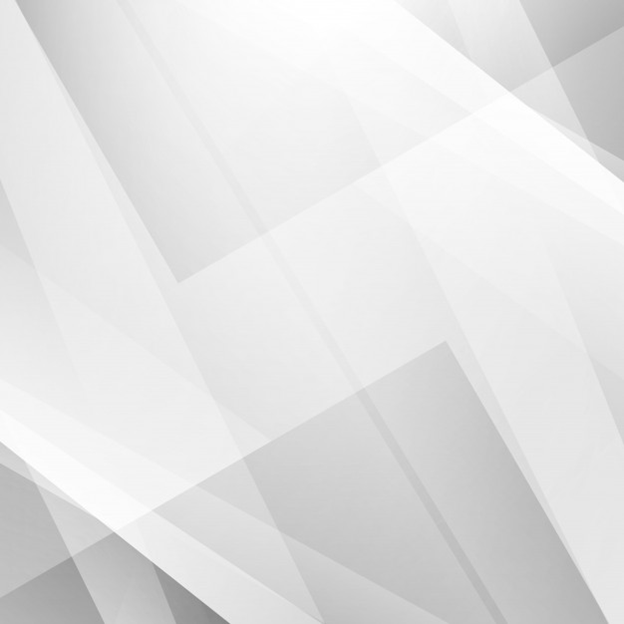 Team 505: SAE Hybrid Vehicle Battery Box and Battery Management System
28-March-19
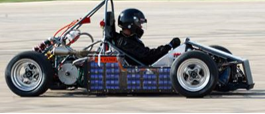 1
Team Introductions
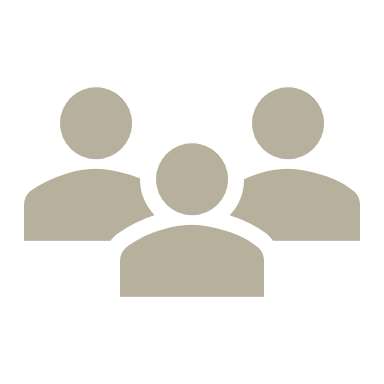 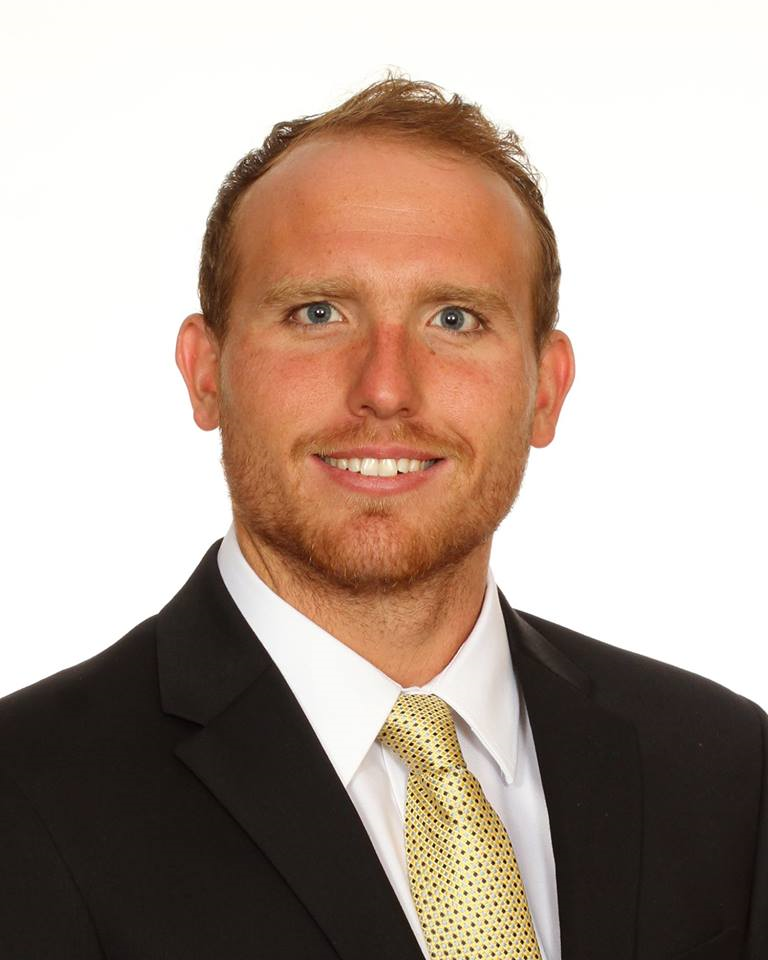 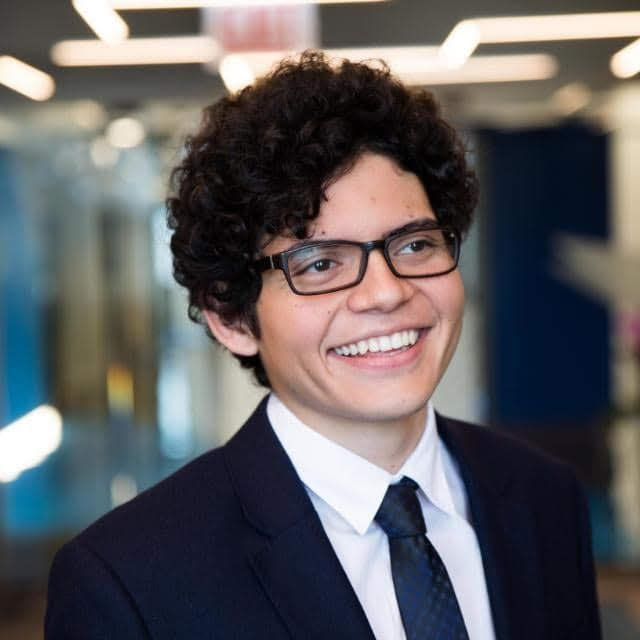 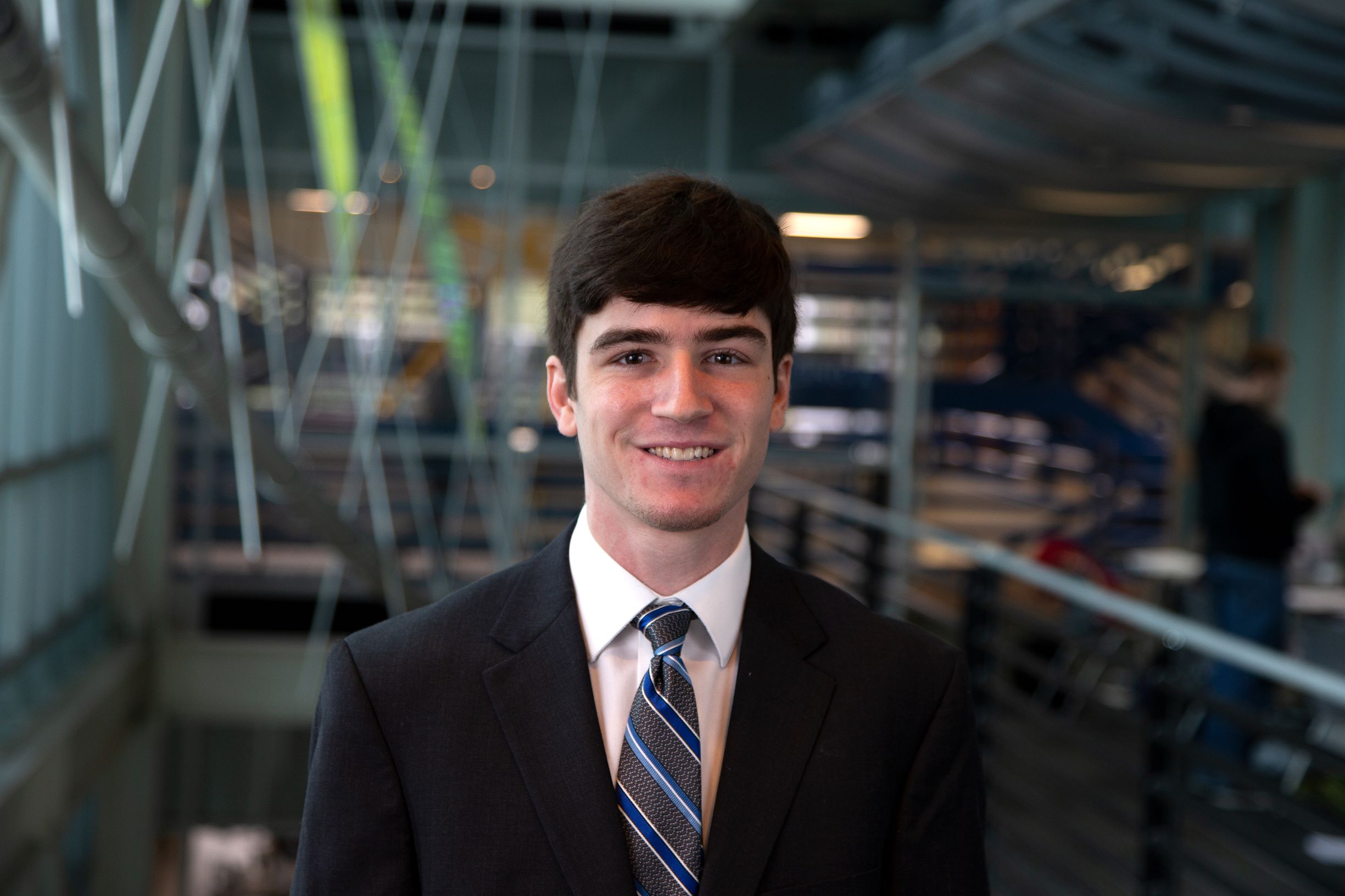 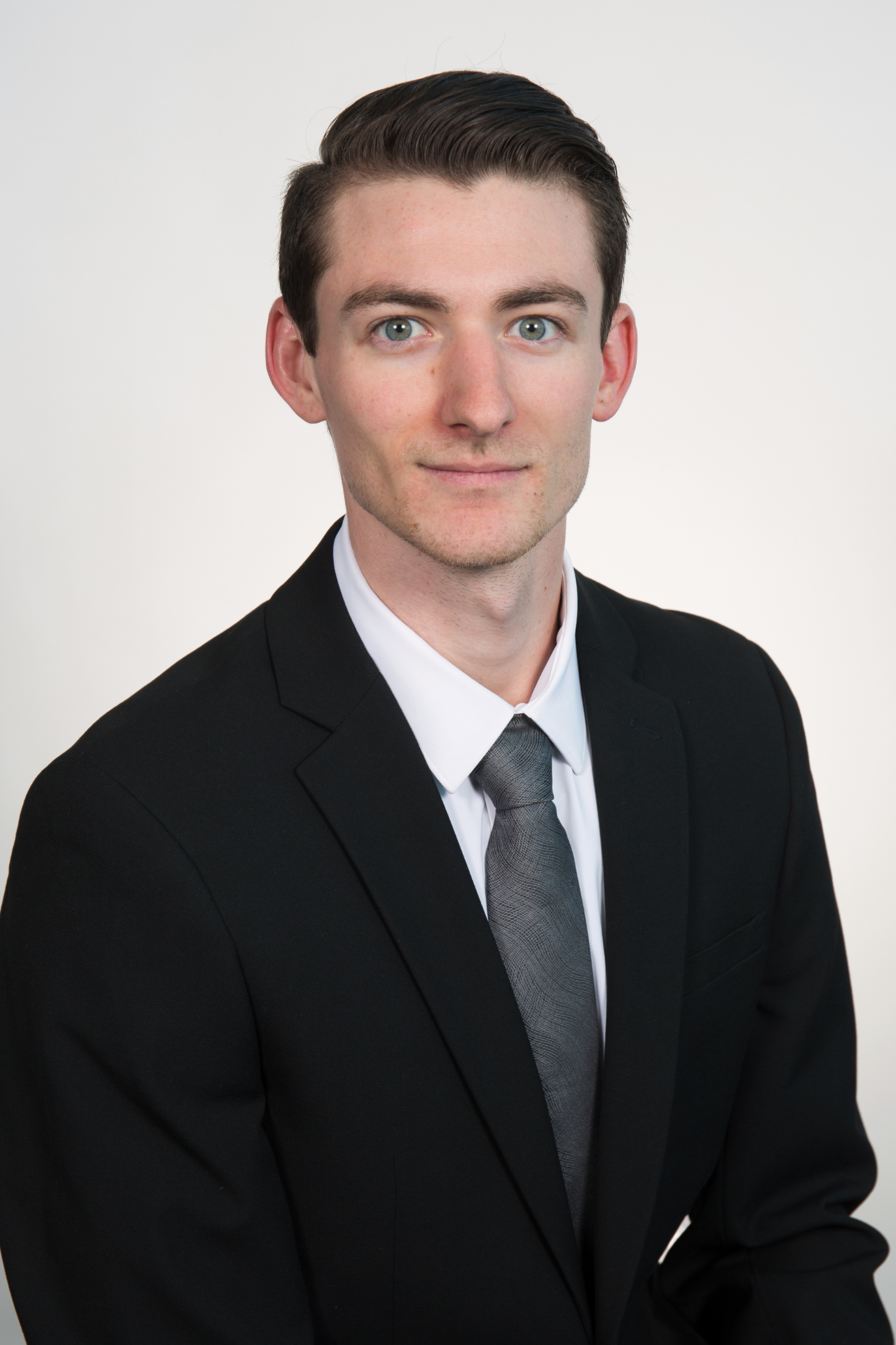 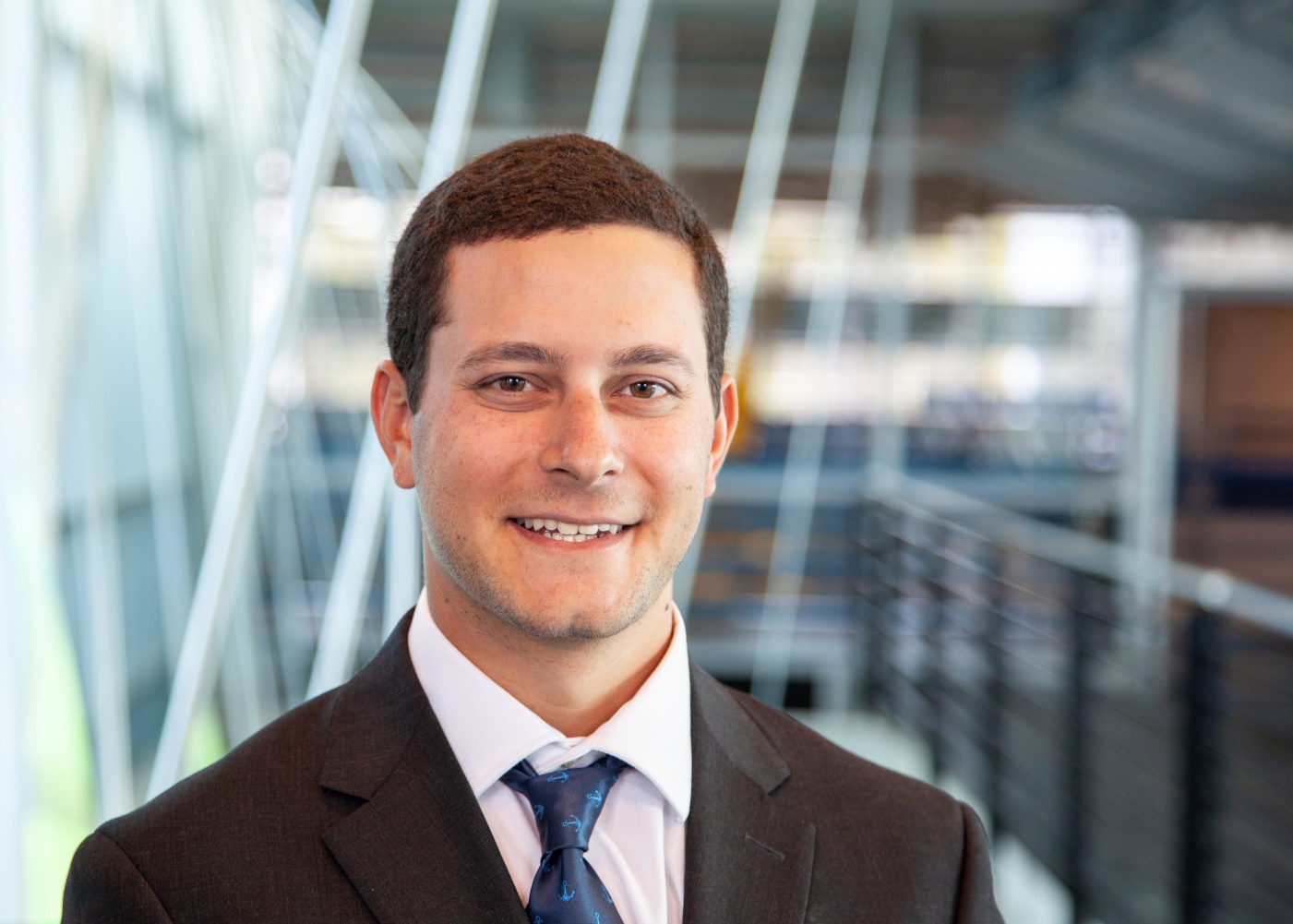 Thomas O’Neill
Project Manager
Christopher Fishman
BMS Engineer
Christian Gaya
Battery Engineer
William Pisani
Cooling Specialist
Raymond Klouda
Impact Engineer
2
Sponsor and Advisor
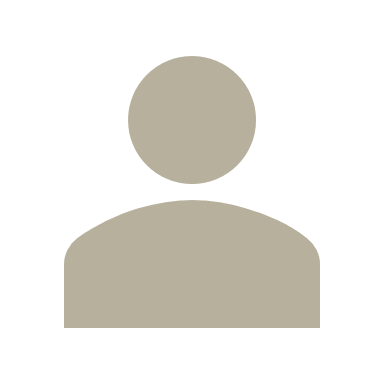 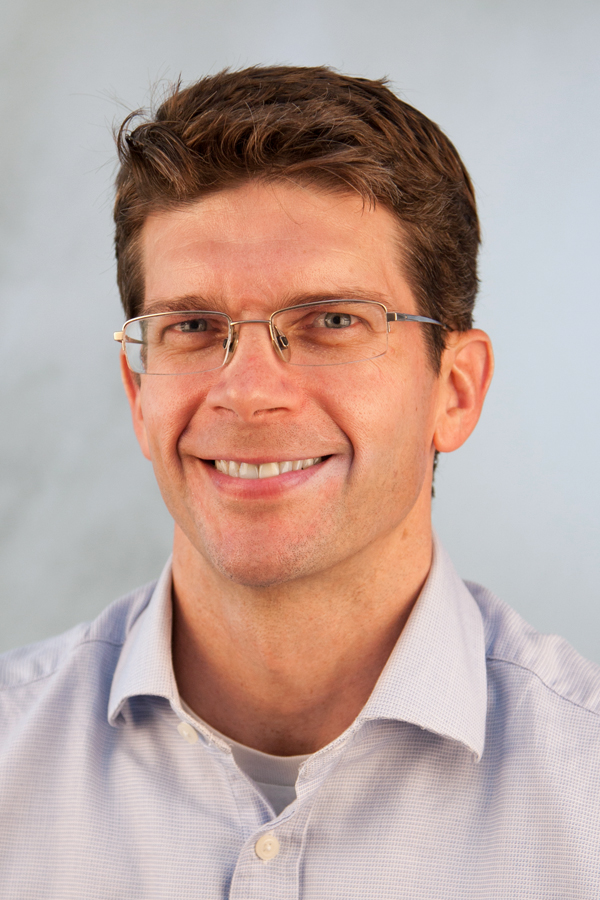 Sponsor Liaison
Michael Hays
Technical Specialist at Cummins
Academic Advisor
William Oats, Ph.D.
FAMU-FSU College of Engineering Professor
Christian Gaya
3
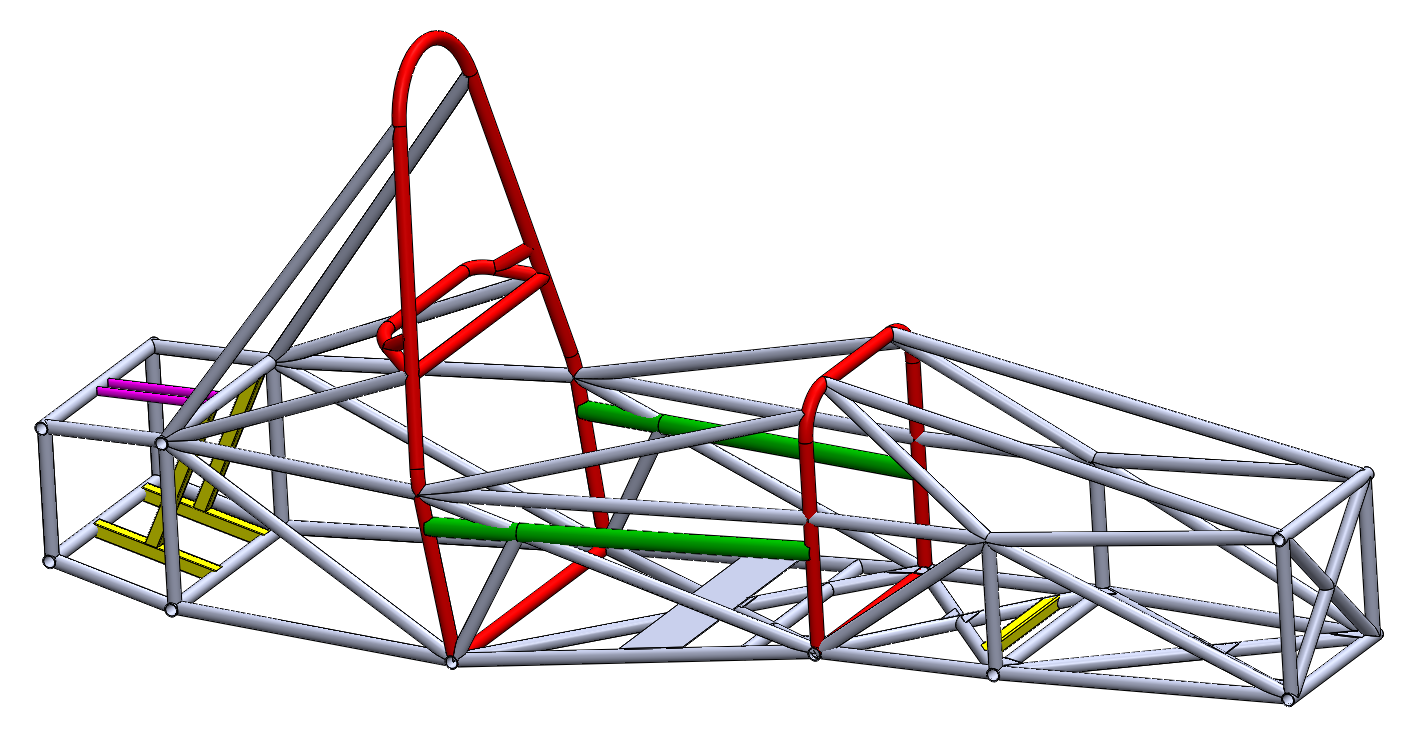 Objective
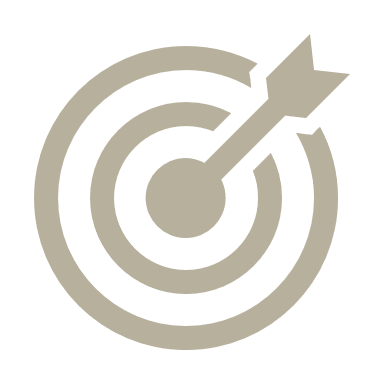 Design a battery box and battery management system (BMS) for the SAE hybrid vehicle competition team.
Christian Gaya
4
Customer Needs
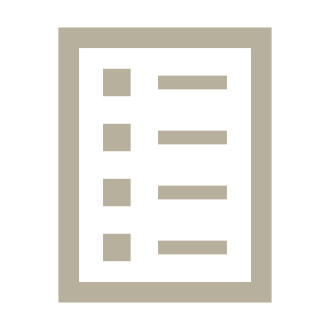 Interpreted Needs
Design a program that takes in parameters about motors and outputs information about the battery system.
The battery box protects the battery, prevents overheating, and avoids environmental impact.
A small-scale prototype should be created with proper specifications.
BMS maintains charge control, cell balancing, and monitors power input and output.
Battery system for a momentary high-torque boost should be a focal point of the BMS system.
The battery box and BMS both adhere to SAE competition guidelines.
Christian Gaya
5
Functional Decomp
Christian Gaya
6
Functional Decomp
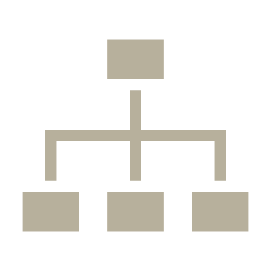 Christian Gaya
7
Functional Decomp
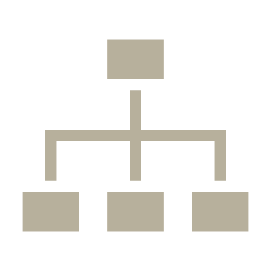 Christian Gaya
8
Functional Decomp
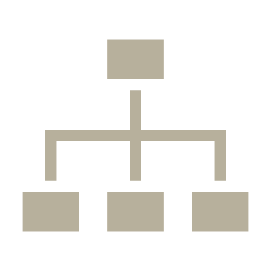 Christian Gaya
9
Concept Generation
Biomimicry
Analytically applied our problem to nature and brainstormed nature's own solutions.
Anti-Problem
Project problems were reversed, and possible solutions to these anti-problems were found.
Morphological Chart
Lists functions and various mechanisms that can be used to perform the functions listed.
These Included the ideas we found from biomimicry, anti-problems, and the customer needs.
Lines were used to connect the rows and columns of the chart. Each line represented a different possible concept.
Raymond Klouda
10
10
Concept Selection
House of Quality
Compared customer requirements to engineering characteristics (evaluation criteria).
Generated the proper evaluation criteria for the Pugh charts.
Pugh Charts
Determined the most important design concepts based on the evaluation criteria through comparing each concept to a datum.
Analytical Hierarchy Process
A more “Mathy” way to make a decision compared to Pugh Charts.
Equations were used for each evaluation criteria and design concept.
Raymond Klouda
11
Finite Element Analysis (FEA)
FEA was used to aid in material selection and mounting of the battery box.
The following thicknesses were tested for impact strength and G-loading:
0.25 inches,
0.1875 inches, and
0.125 inches.
The results showed that a thickness of 0.125 inches was sufficient for the battery box.
Thomas O’Neill
12
Thermal Analysis
Thermal analysis was performed to maintain safe operating conditions.
The following were calculated:
Velocity profile,
Energy consumption,
Battery operating temperature, and
Volumetric flow of a fan.
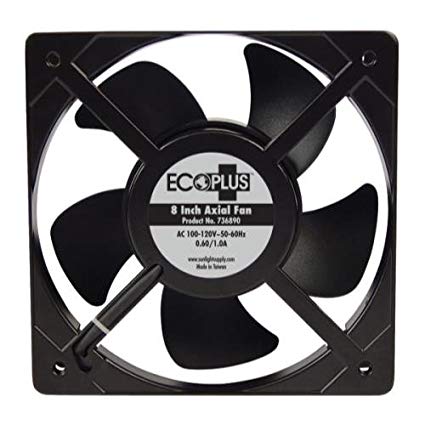 Thomas O’Neill
13
Velocity Profile
An velocity profile estimation was found using average track speed data and vehicle specifications.
Thomas O’Neill
14
Embodiment
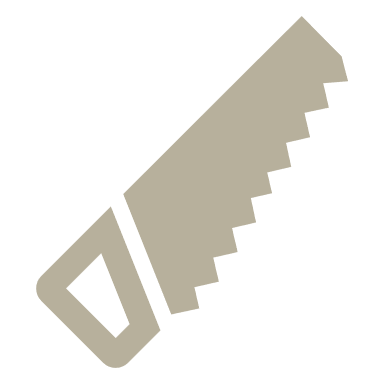 Complete design of scale model.
15
Thomas O’Neill
16
Thomas O’Neill
17
Thomas O’Neill
18
Thomas O’Neill
19
Thomas O’Neill
20
Manufacturing
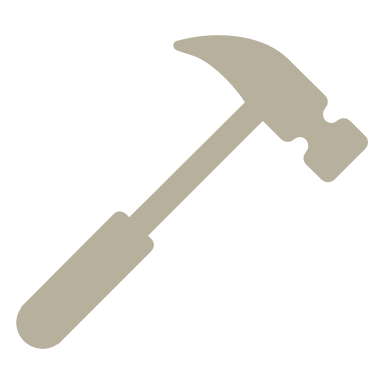 Christopher Fishman
21
Electrical Components Assembly
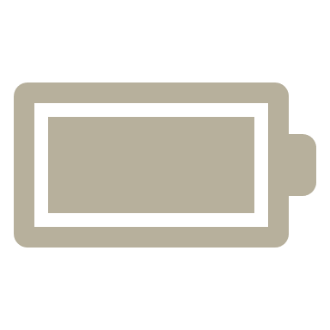 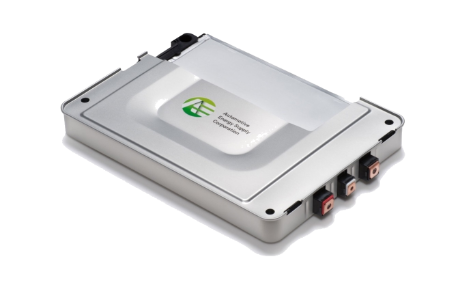 Nissan Leaf Modules and Orion Jr. BMS were chosen.
Components were integrated by following manufacturers specifications for series battery configuration.
The BMS requires 9-60V for operating power.
2 supplies were used: battery pack and 12 VDC power supply.
12 VDC power supply was used to emulate a car alternator.
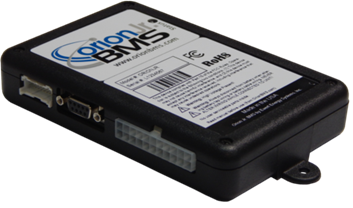 Christopher Fishman
22
Electrical Schematic
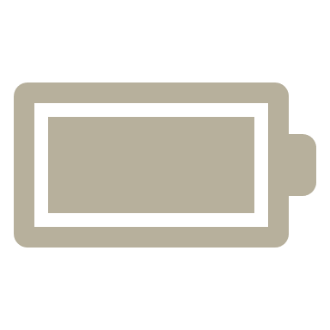 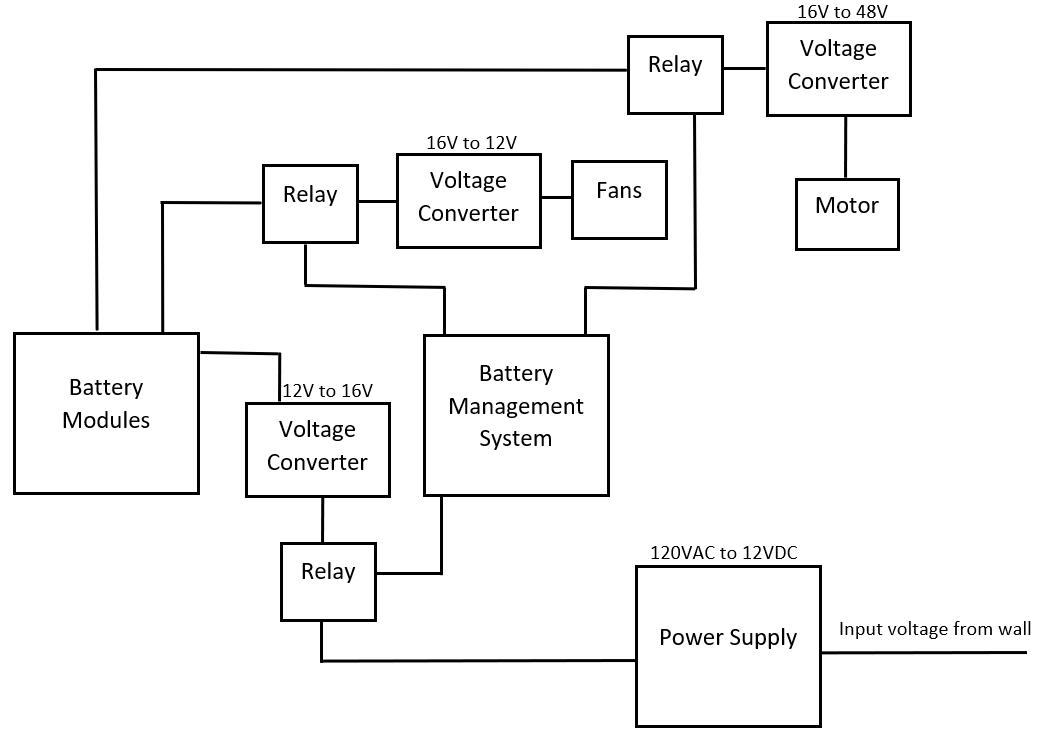 Christopher Fishman
23
Manufacturing Drawings
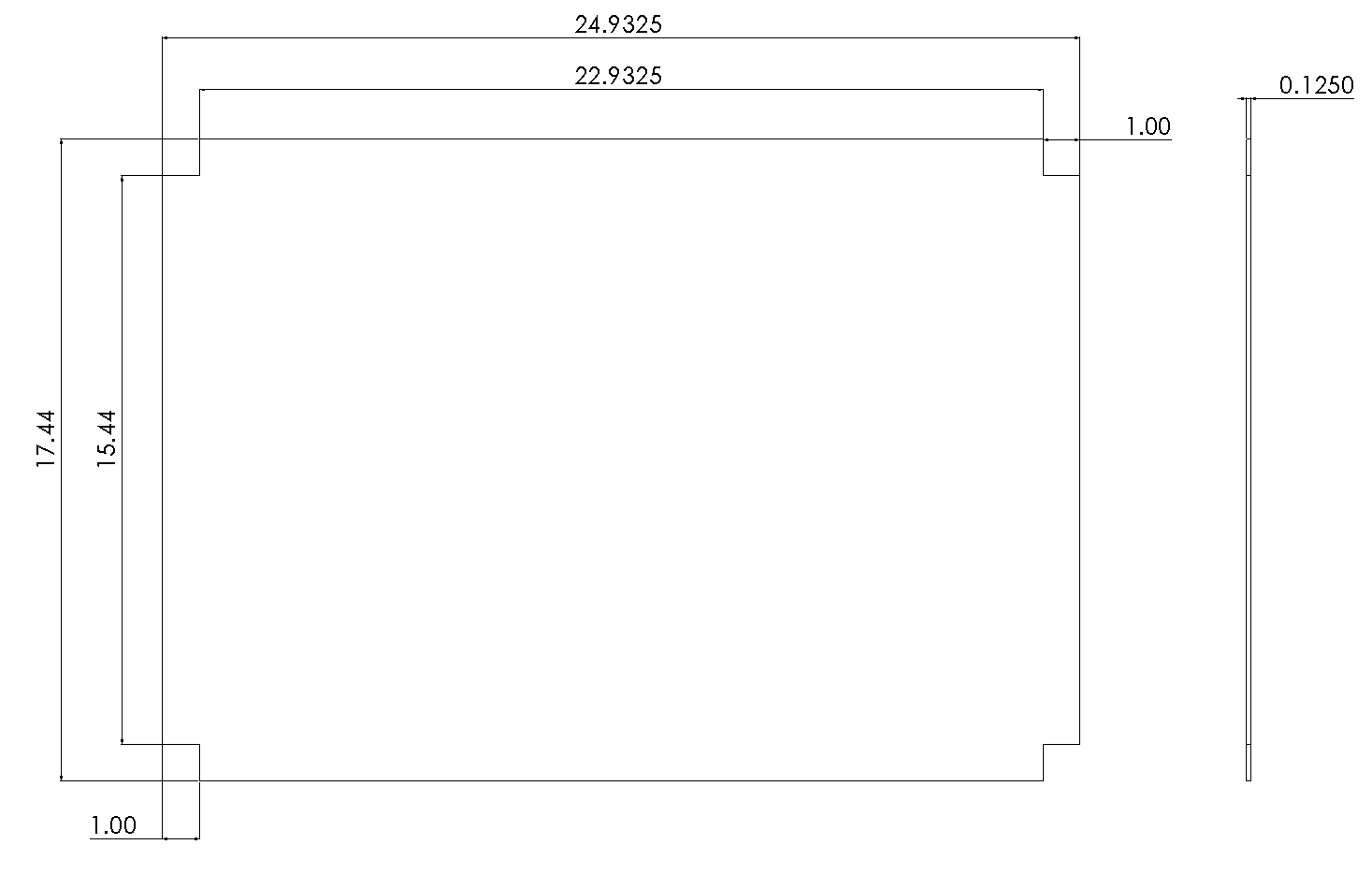 Raymond Klouda
24
Manufacturing Drawings
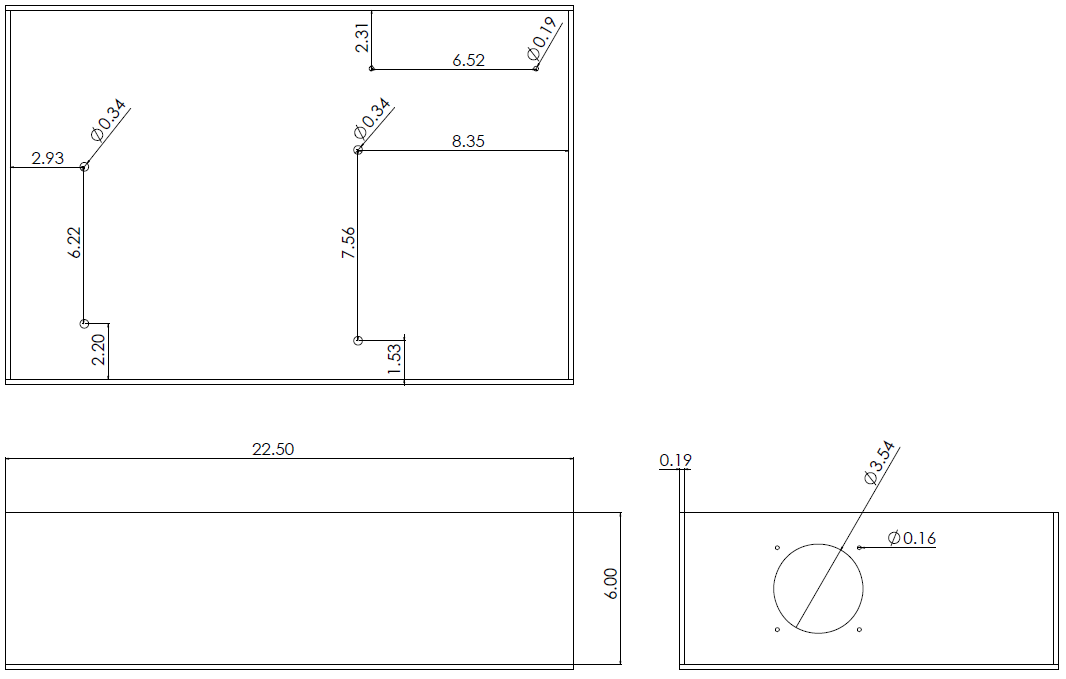 Raymond Klouda
25
Testing
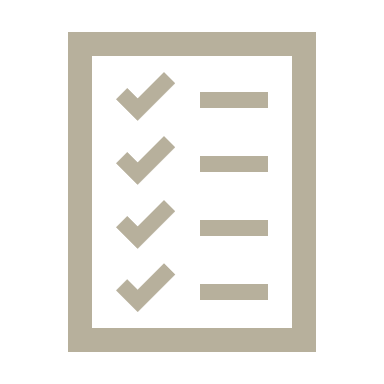 Christian Gaya
26
Testing Electrical Systems
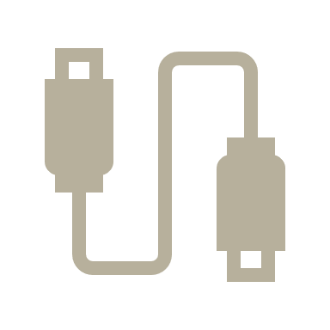 Discharge characteristics of Nissan Leaf Modules
Voltage change over time during constant-current discharge.
Charge life for an individual module was estimated.
Charge life data was extrapolated for a full-scale battery pack.
Time required to bring modules to full-charge from different voltage levels of the modules
After being discharged, the batteries were connected to a charging circuit and the results were monitored.
Temperature monitors
Thermistors were tested in controlled-climate conditions to ensure accuracy.
Christian Gaya
27
Testing the Battery Box
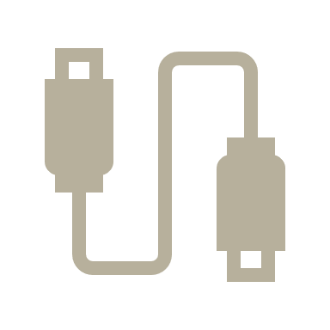 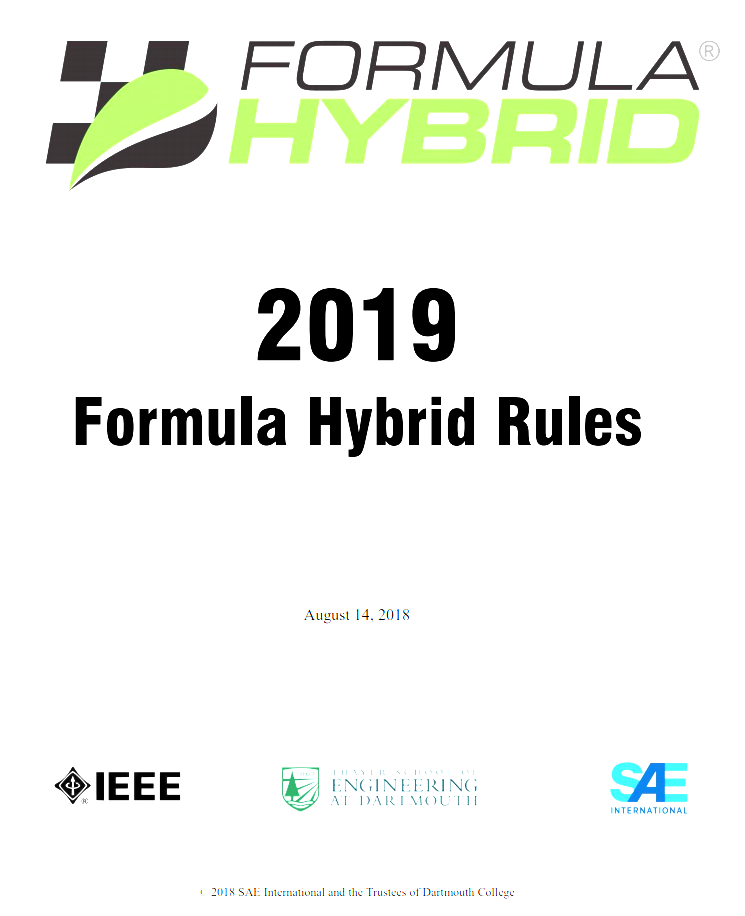 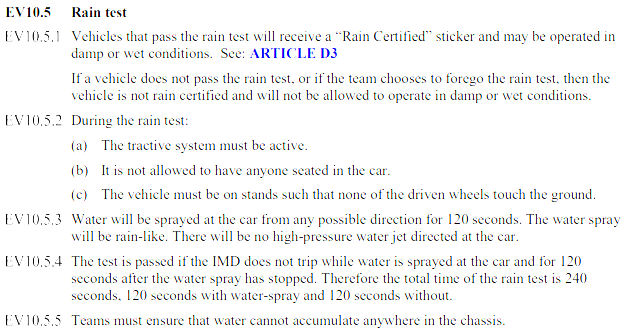 Thomas O’Neill
28
Testing the Battery Box
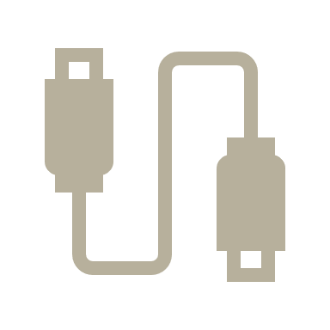 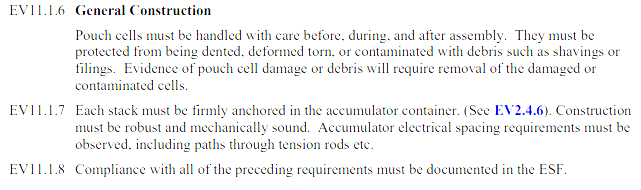 Thomas O’Neill
29
Most Important Points
Small-scale model is functional.

The battery box adequately protects the components.

The battery system meets SAE competition guidelines. 

Worth considering alternate battery sources other than Nissan Leaf modules. Ex. Battery pack constructed from 18650 cells.
Christopher Fishman
30
Lessons Learned
Small vendors can be difficult when it comes to meeting deadlines.
Thorough understanding of the functionality of your components is critical to proper implementation; always read through manuals and documentation.
Expect delays beyond the delays that are already accounted for.
Christopher Fishman
31
Reference
Motors. (n.d.). Retrieved February, 2019, from http://www.evwest.com/catalog/index.php?cPath=8
Fuel Economy Retrieved February, 2019, from https://www.fueleconomy.gov/feg/hybridtech.shtml.
800hp Electric Pickup Retrieved February, 2018, from https://www.hardworkingtrucks.com/rivian-reveals-chassis-of-800-hp-electric-pickup/
2019 Formula SAE Rules. Retrieved February, 2019, from https://formula-hybrid.org/wp-content/uploads/2019-Formula-Hybrid-Rules-Rev-0.pdf
32
Questions
33
Backup Slides
34
Functional Decomp Backup
35
Customer Needs Chart
36
37
Concept Selection Backup
38
Morphological Chart
39
Comparison Matrix
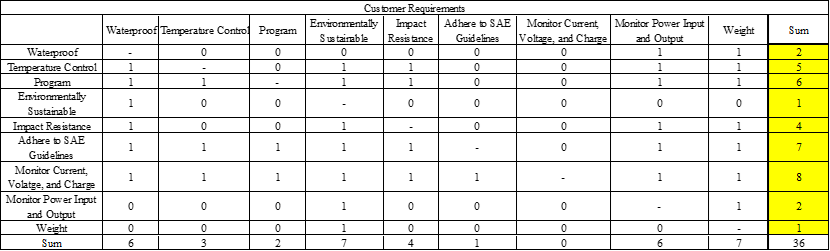 40
House of Quality
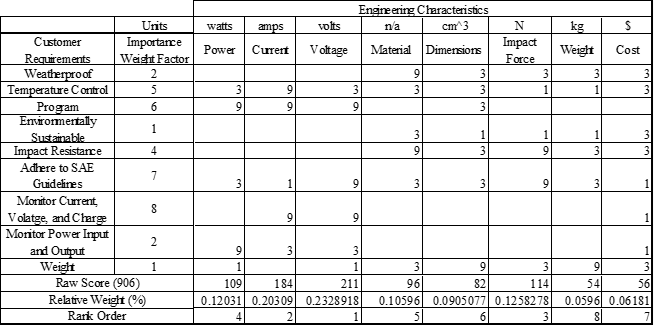 41
Nine-Design Pugh Chart
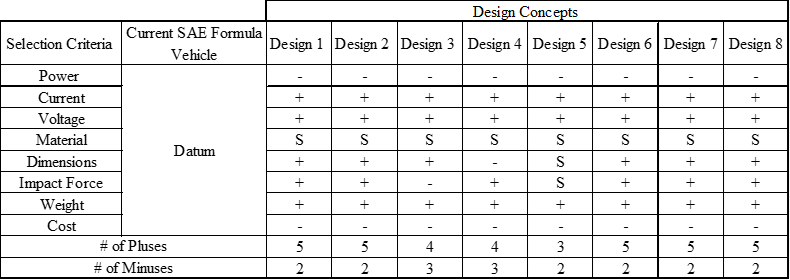 42
Five-Design Pugh Chart
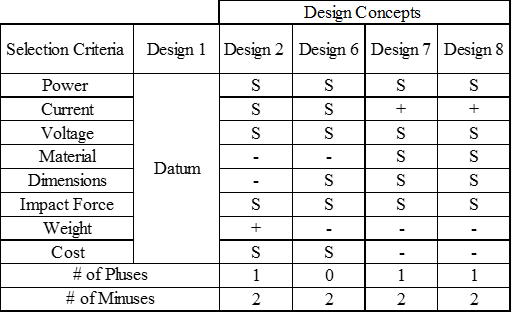 43
Analytical Hierarchy Process
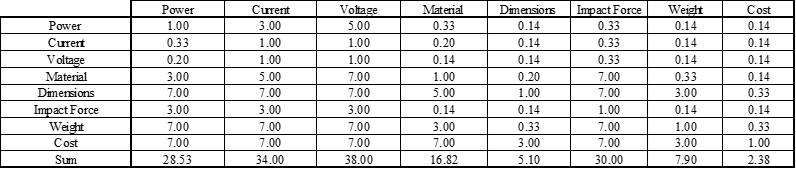 44
Analytical Hierarchy Process Normalized
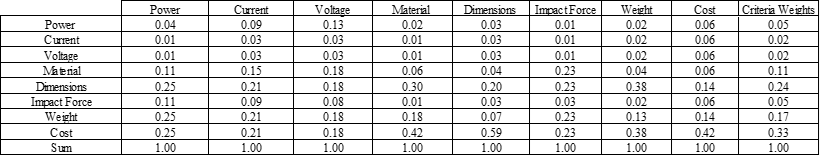 45
Analytical Hierarchy Process (cont.)
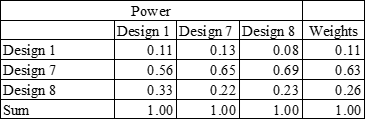 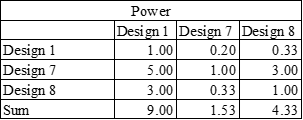 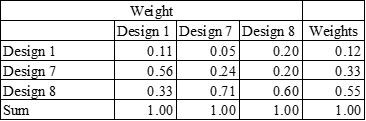 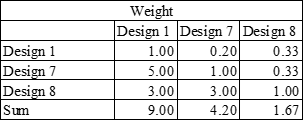 46
Analytical Hierarchy Process (cont.)
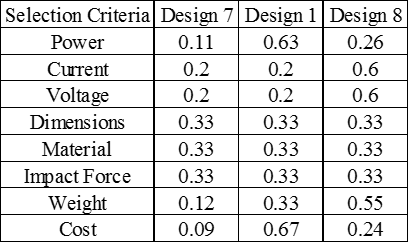 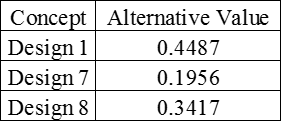 47
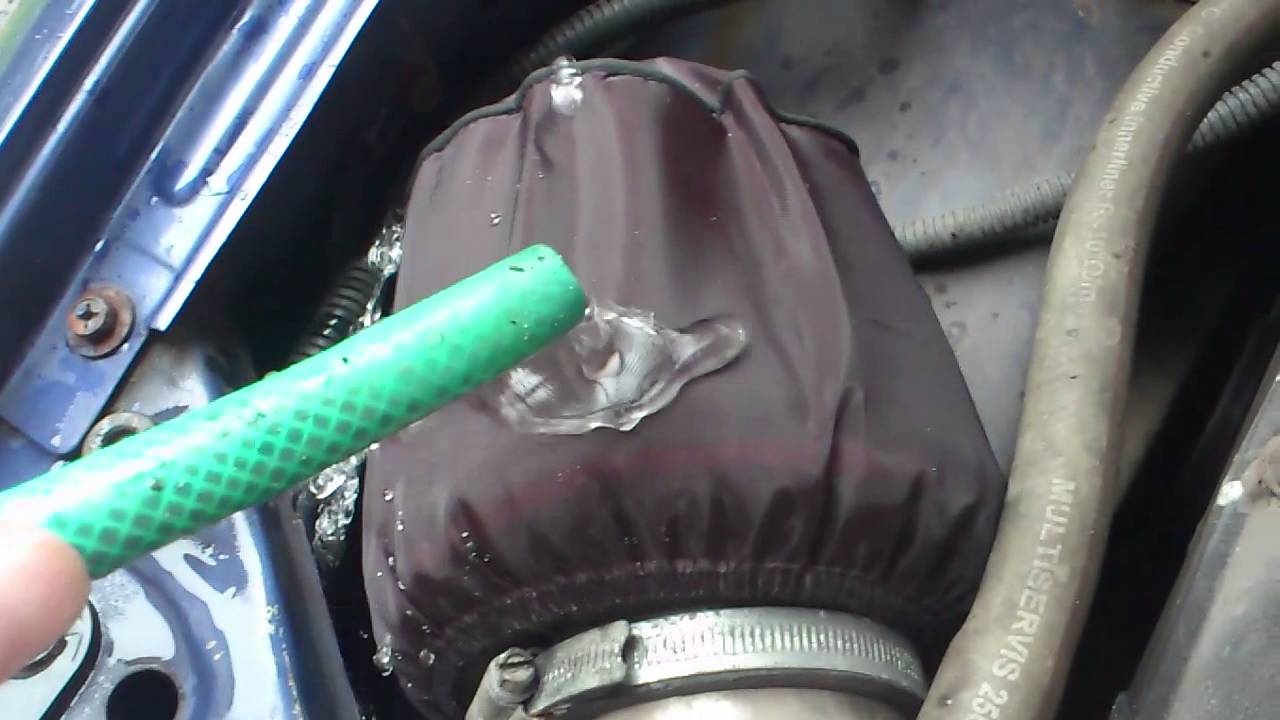 Air intake Hydro shield
Acts as a prefilter
Rejects any particle ~0.005”
Inexpensive
Easy to install
48
Detailed Math Backup
49
50
51
Standard Shapes
Summary Box
Text box 1
Outlined Text Box
52
Approved Logos
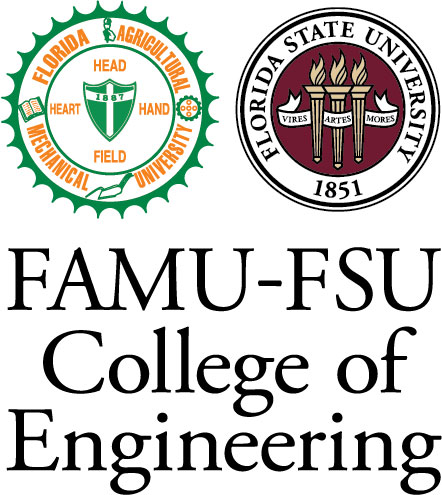 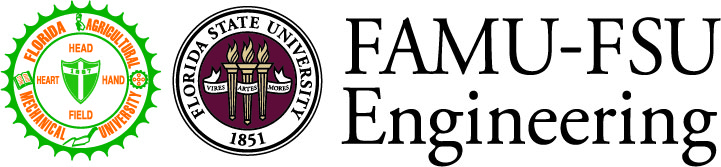 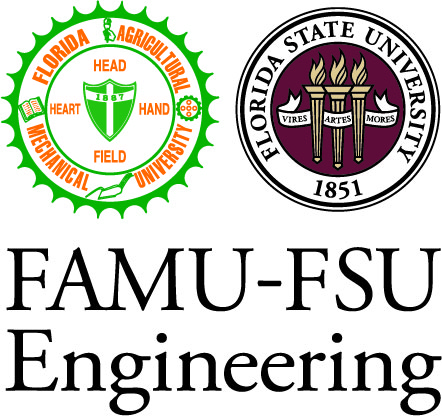 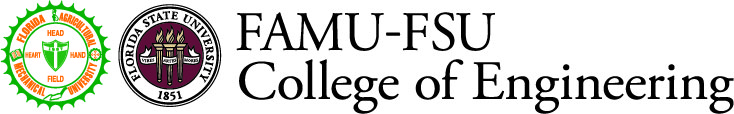 53
Color Palette
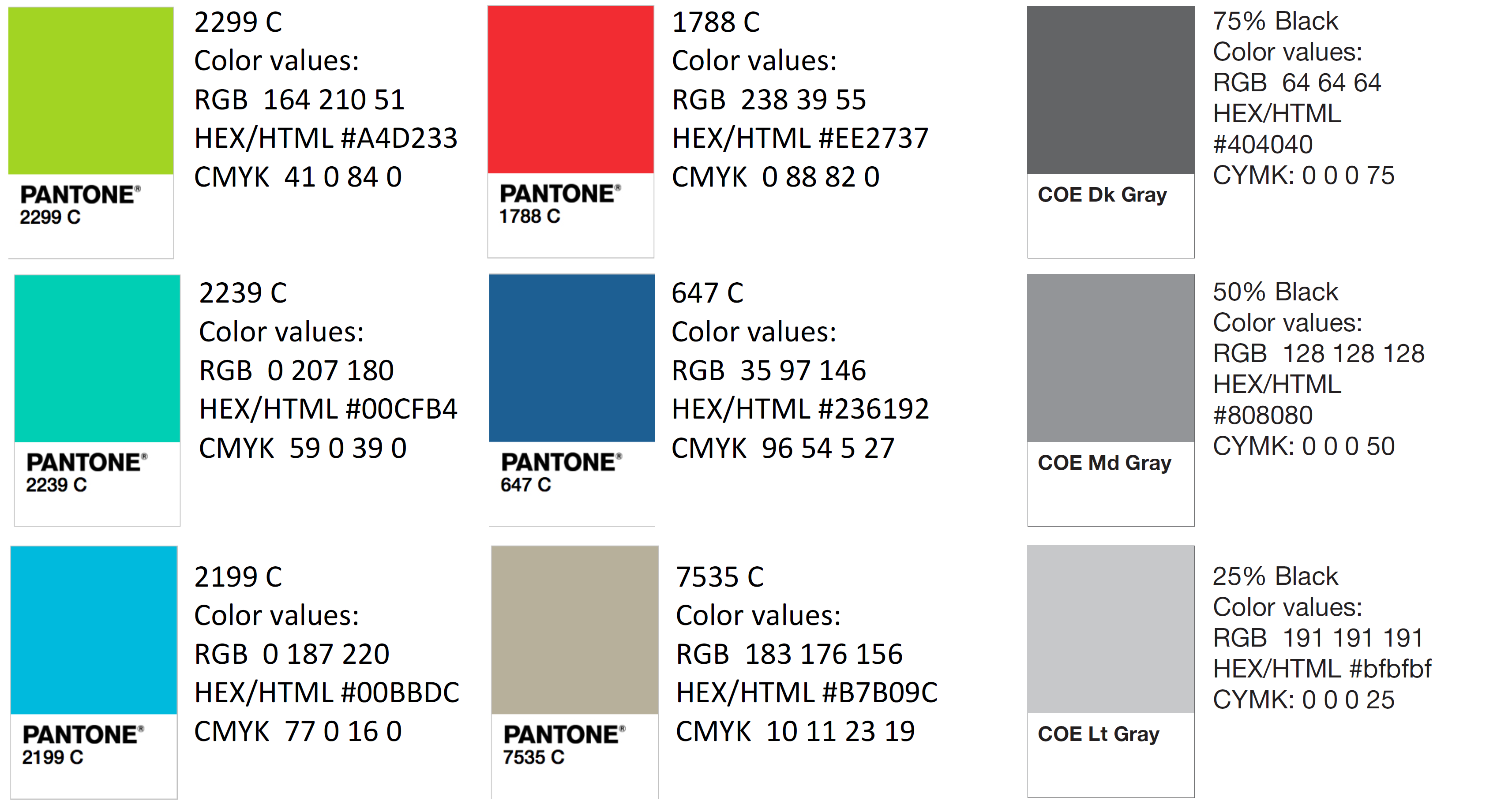 54
APA Tables
55